Building Capacity for Trauma-Sensitive Districts
October 19, 2018
The Department of Children and Families

Children’s Behavioral Health Plan

Schools

State agency partners

Providers

Families

To allow for a holistic and family centered approach
To improve trauma-focused care for children in child welfare system
Workforce Development
Institutionalize Trauma Screening and Referral Procedures
Support Implementation of Evidence-based Interventions
Evaluation
CONCEPT Grant 2011
Child Trauma Screen (CTS)
  Mobile Crisis (EMPS)
Trauma Focused Cognitive Behavioral Therapy (TF-CBT)
Child and Family Traumatic Stress Intervention (CFTSI)
Modular Approach to Therapy for Children: Anxiety, Depression,   Trauma, Conduct Disorder (MATCH-ADTC)
Cognitive Behavioral Intervention for Trauma in Schools (CBITS)
https://www.chdi.org/our-work/mental-health/trauma-informed-initiatives/
Trauma Informed and Responsive Service Array
Since 2007 
More than 8,600 child serving professionals trained
More than 50,000 children screened for trauma exposure
More than 8,700 children have received trauma focused evidence based practices
Broad dissemination of TF-CBT and other trauma focused EBP’s
The growth of a trauma responsive system
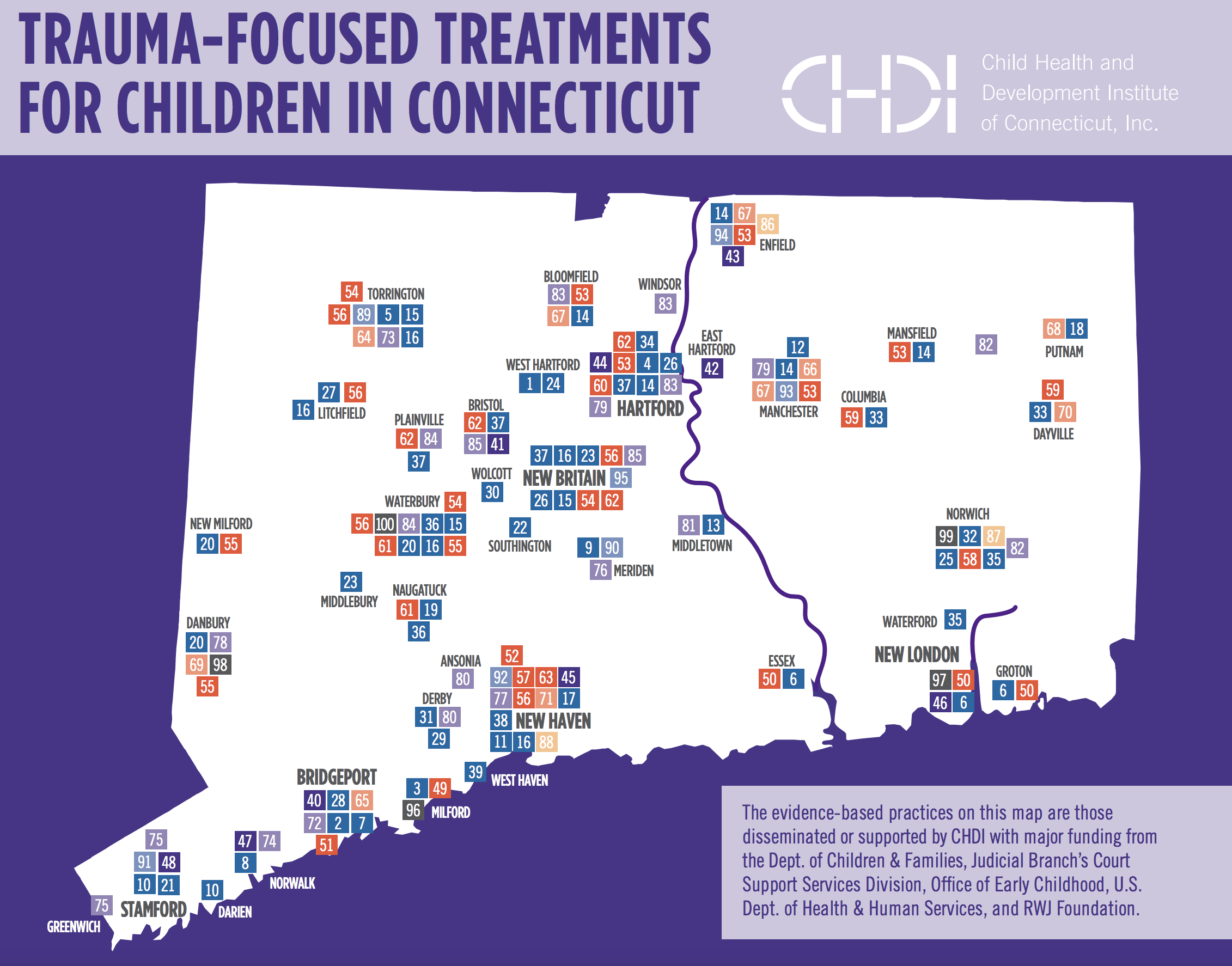 Who are your partners?
What resources exist in your community?
How can partners outside of the school be helpful?
Where to start?
Kristina Stevens, Deputy Commissioner
860.550.6657
Kristina.stevens@ct.gov
Thank You!